Неделя здоровья      «Олимпийский огонек»группа «Непоседы»
Воспитатель: Скачкова Е.И.
Проблема воспитания и развития здорового ребенка в современных условиях является как никогда актуальной. О проблемах здоровья говорят все больше и больше, а здоровых детей год от года становится все меньше.Здоровье ребенка зависит от ряда факторов: биологических, экологических, социальных, гигиенических, а также от качественного взаимодействия семьи и ДОУ
Формировать у детей привычку к здоровому образу жизни, развивать привычку к аккуратности и чистоте, прививать простейшие навыки самообслуживания, все эти задачи решались в течении всей недели здоровья. Каждый день которой проходил под своим названием.
Первый день:«Мое тело»Дети получили знания о своем теле, о том что могут и умеют делать руки, ноги, туловище, голова.
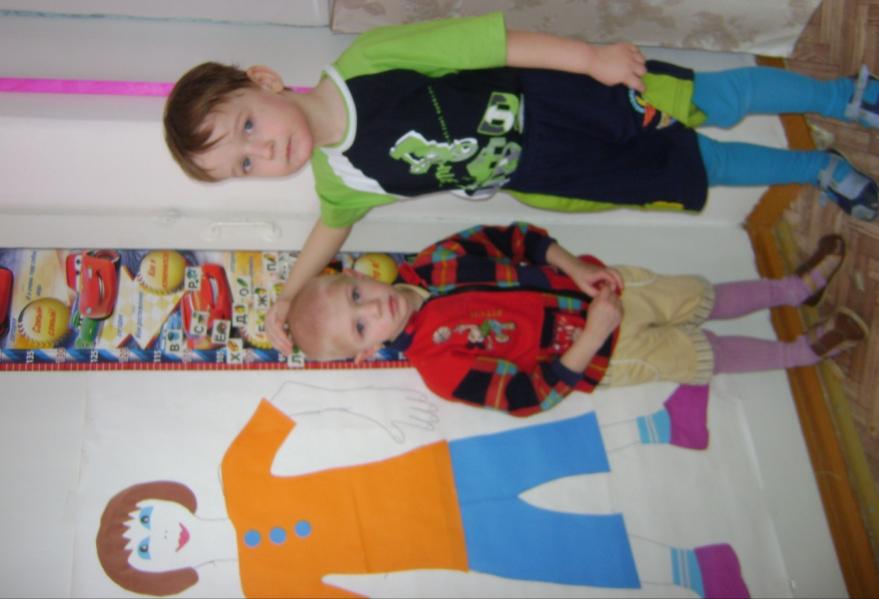 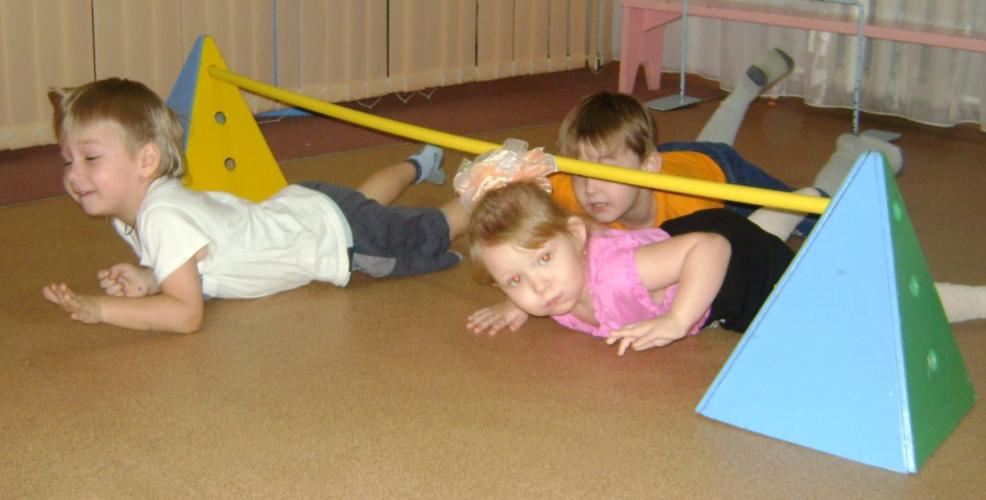 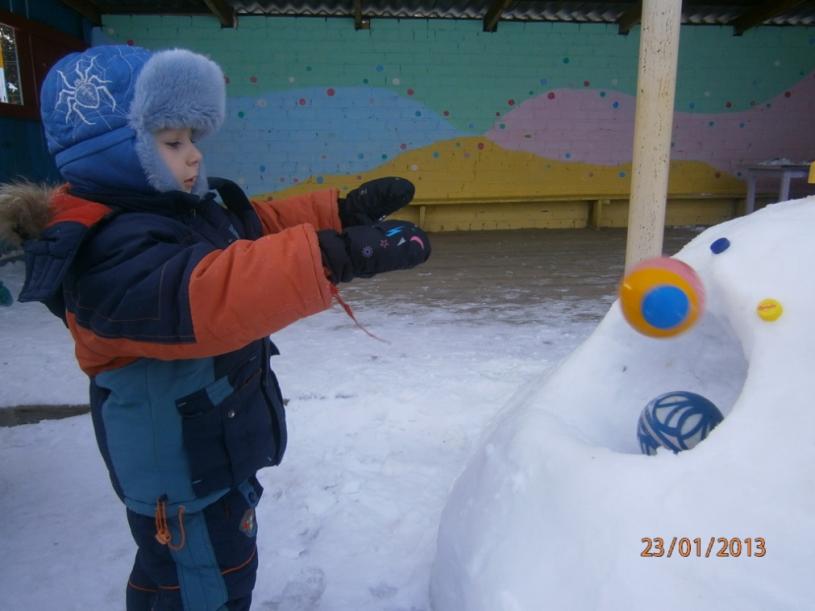 Второй день«Мой Додыр» Дети закрепили представление о правилах личной гигиены и о своем здоровье.
В гости к детям пришёл Незнайка (Мама Пазухина Андрея Юлия Александровна). У Незнайки болел зуб, дети приготовили раствор для полоскания и подарили Незнайке зубную щетку и зубную пасту.
Третий день «День безопасности»В группе и на улице создавались ситуации с помощью которых у детей формировались представления об опасных ситуациях.
Четвертый день «Здоровое питание»Дети получили представление о полезных продуктах на нашем столе.
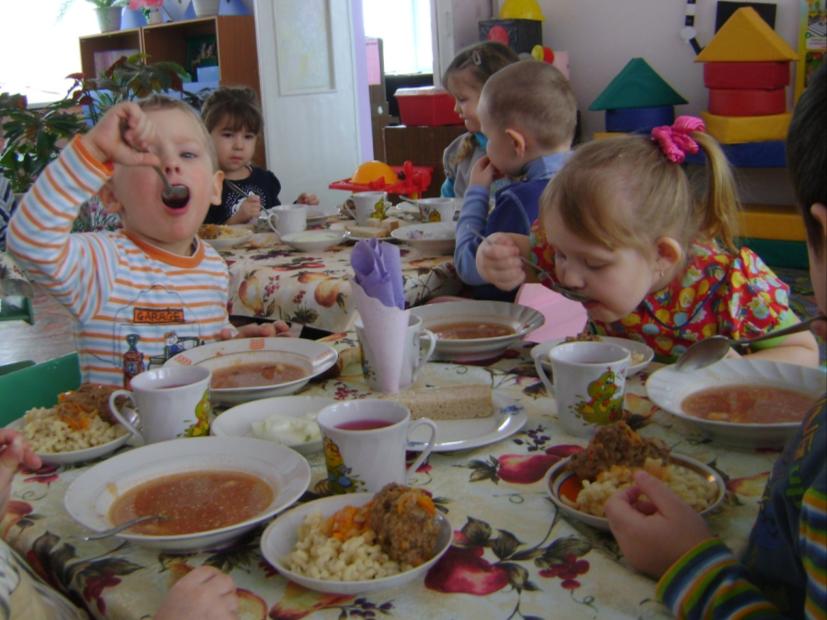 Мама Андрея Черкасова (Ирина Владимировна) приготовила для детей вкусный и полезный фруктовый салат «Витаминка».
Четвертый день«Физкульт –Ура» Дети учились быть здоровыми.На утреннюю гимнастику к детям прилетел Карлсон (Мама Семена Сазонова Анна Викторовна)
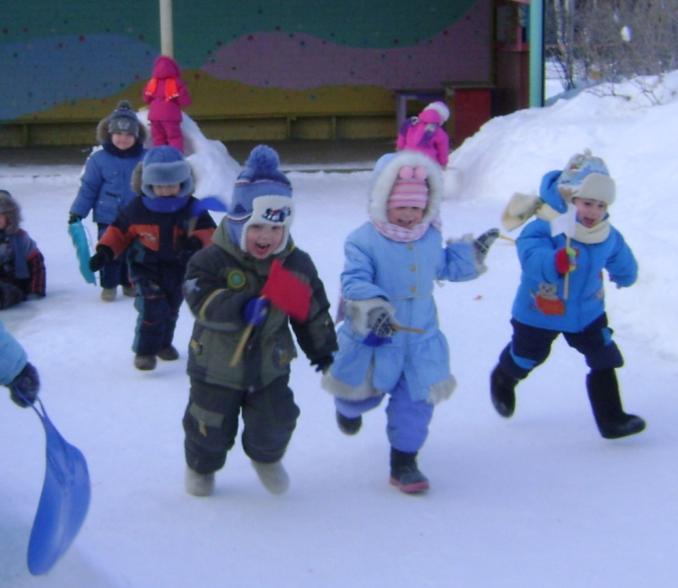 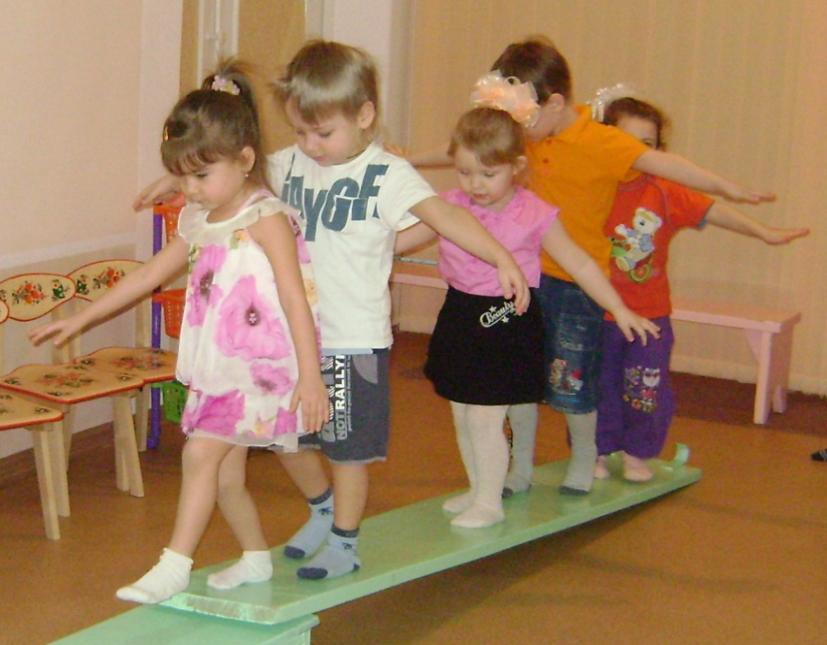 Пятый день «Олимпийский огонек»Дети подводили итоги вспоминали чему научились, что узнали нового в течении недели. И в завершении отправились в путешествие на воздушном шаре выручать Олимпийский огонек.
Праздник спортивный гордо вступает в свои права Солнцем улыбки доброй Встречает его детвора Нам смелым, и сильным, и ловким Со спортом всегда по пути Ребят не страшат тренировки- Пусть сердце стучится в груди. Нам смелым, и сильным, и ловким Быть надо всегда впереди.